Occupational Safety and Health In A Mobile And 
Hard-To-Reach Worker Population:
National Survey of U.S. Long-Haul Truck 
Driver Health and Injury
Karl Sieber, Ph.D. 		       Aki Nakata, Ph.D.
	    	Jan Birdsey, M.P.H.	              	       Jennifer Lincoln, M.S.                
	    	Guang-X. Chen, M.D., M.S.	       Cynthia Robinson, Ph.D.
         	Ted Hitchcock, Ph.D.  	              	       Marie H. Sweeney, Ph.D.

                National Institute for Occupational Safety and Health (NIOSH)
                 
		Cooperative Research with:
                      Federal Motor Carrier Safety Administration (FMCSA)                                     
			
Presented by:  Martin Walker, Ph.D.
September 21, 2015
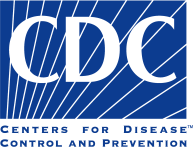 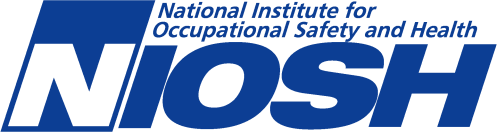 Outline
I.    Survey Objectives and Development
II.   Survey Conduct
III.  Some Results
IV.  Future Directions
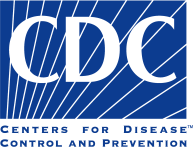 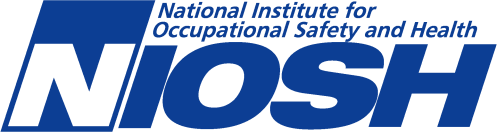 NIOSH Transport Strategic Goal #3
Improve health and reduce premature mortality through  workplace programs and practices that: 
Enable workers to engage in healthy behaviors.
Reduce work-related physiological and psychological stressors.
Improve healthcare utilization.
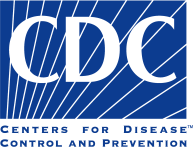 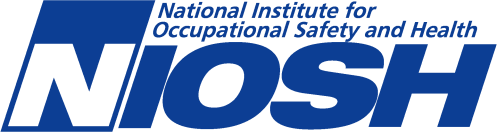 Survey Objectives
Provide baseline data about long-haul truck drivers’ health and safety, including prevalence of selected health conditions and risk factors. 
Describe prevalence of risk factors associated with poor health and safety outcomes within the long-haul truck driver population.
Provide information to drivers, the trucking industry, and the transportation research community that will guide health and safety promotion, interventions, and future research needs.
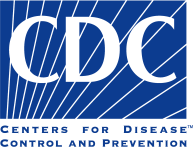 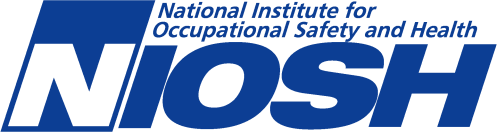 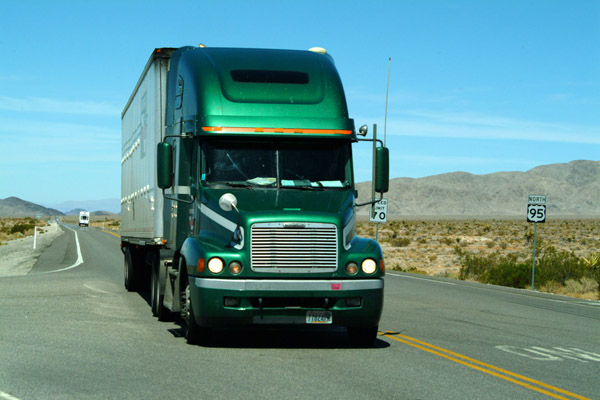 Survey Plan
Intercept study of long-haul truck drivers stopping at truck stops.
Nationally representative 3 stage probability sample. 
Truck driver eligibility:
Truck driving is the main occupation.
Drives a truck with three or more axles (a heavy truck).
Has driven a heavy truck 12 months or longer.
Takes at least one mandatory 10-hour rest period away from home during each delivery run.
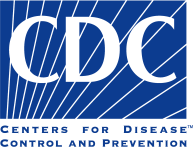 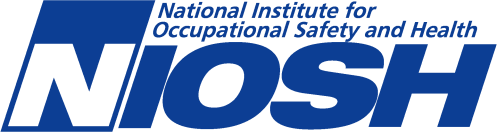 Survey Interview
Face-to-face interview by trained interviewers.

Data collection at 32 truck stops in 20 States.  Conducted October through December 2010.

1,670 drivers interviewed.  
1,265 completed the full survey and 405 completed only a non-respondent questionnaire.
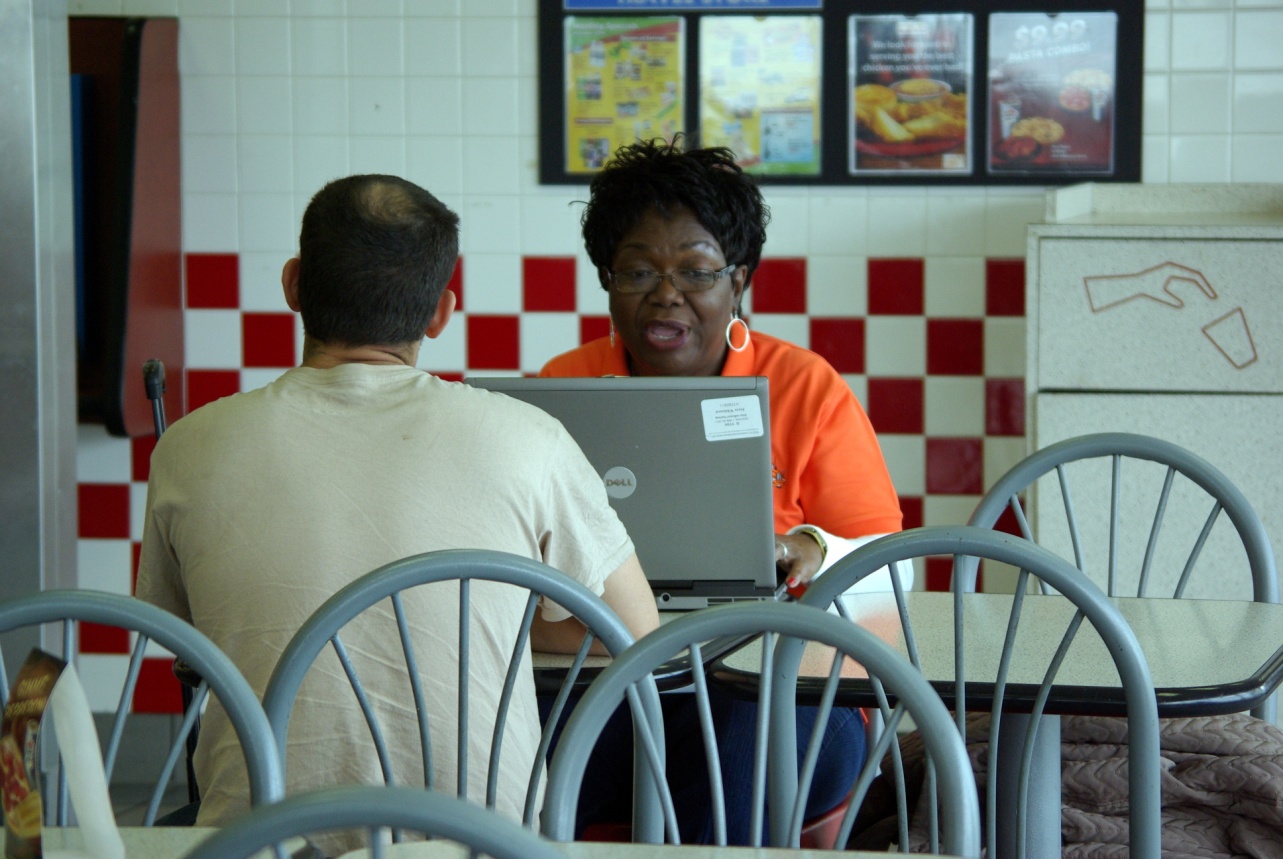 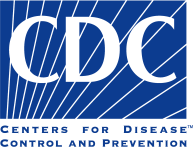 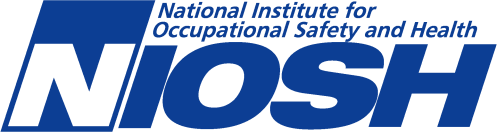 Statistical Analysis of Survey Data
Descriptive characteristics and prevalence estimates for health conditions and risk factors. 
Prevalence was sex- and age-adjusted to the 2010 U.S. employed population. Results were compared to those from working adults included in the 2010 National Health Interview Survey (NHIS).
The NHIS is a national household, multistage probability sample survey conducted annually by the National Center for Health Statistics (NCHS).
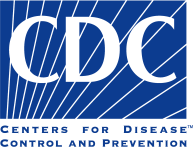 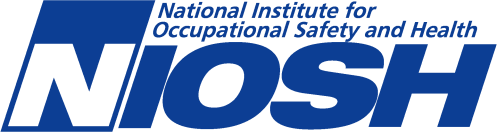 Truck Stop Locations
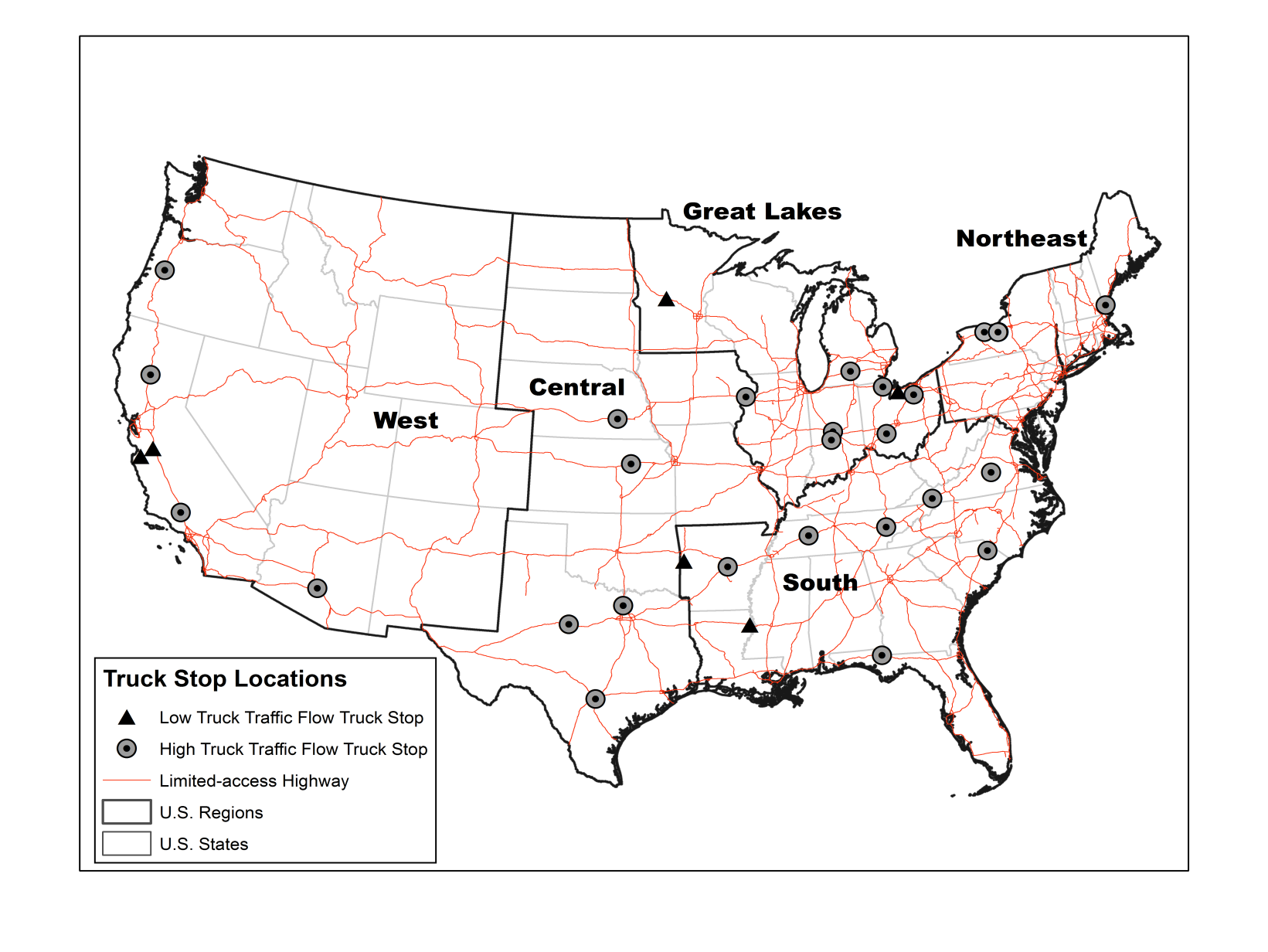 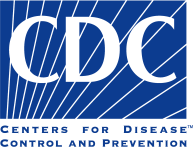 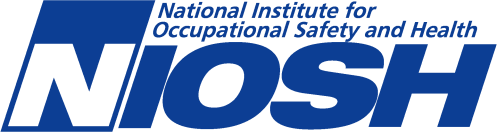 Some Preliminary Results
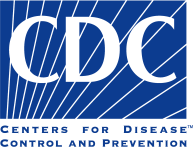 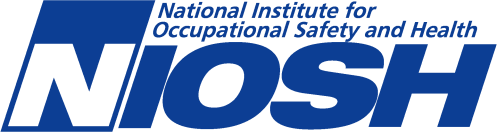 Findings of Concern
Compared to the national working population, we found that for long-haul truck drivers:
Prevalence of obesity is twice as high (69% vs. 31%). 
Prevalence of morbid obesity is twice as high (17% vs. 7%).
Prevalence of current cigarette smoking is more than double (51% vs. 19%).
Prevalence of self-reported diabetes is elevated (14% vs. 7%).
Over twice as many drivers are not covered by health insurance or a health care plan (38% vs. 17%).
A lower percentage of drivers perceived their health status as excellent, very good, or good (84% vs. 94%).
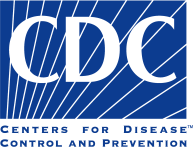 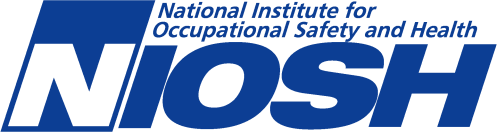 Self-Reported Risk Factors
* Estimates are weighted and sex- and age-adjusted to 2010 population
† P < 0.01
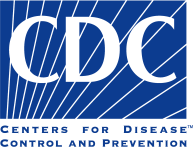 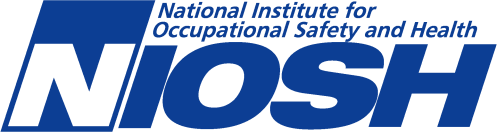 Hypertension, Smoking, and Obesity
* Estimates are weighted and sex- and age-adjusted to 2010 working population
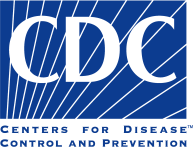 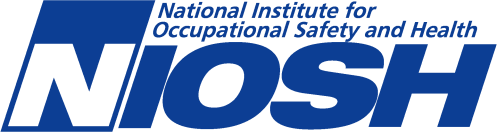 Self-Reported Health Conditions
* Estimates are weighted and sex- and age-adjusted to 2010 population
† P < 0.01
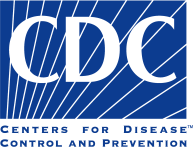 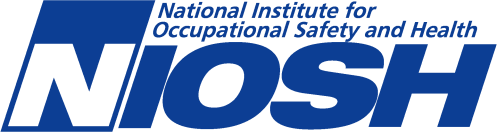 Self-Reported Health Care Coverage
* Estimates are weighted and sex- and age-adjusted to 2010 population
† P < 0.01
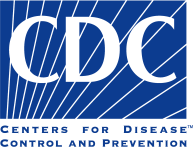 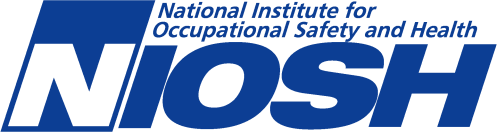 Sleepiness Disturbance (Preliminary)
* ©1990-97 MW Johns. Used under license.
† Maislin et al. [1995], Pack et al. [2001].
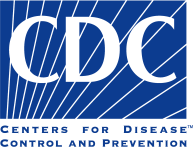 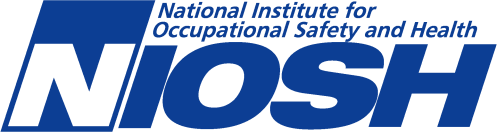 Highway Safety Outcomes
* Weighted national estimates using 1,265 survey responses.
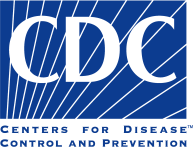 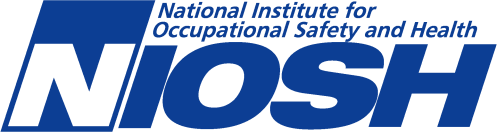 Work and Driving Practices
* Weighted national estimates using 1,265 survey responses.
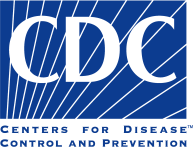 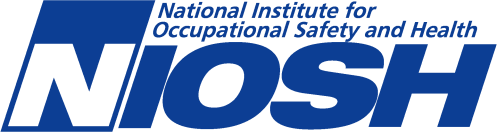 Strengths and Limitations
Strengths: 
Nationally representative population-based sample.
National prevalence estimates of illness and injury. 
Methodology designed for hard-to-reach, mobile workers.
Standardized questions used.
Non-response bias assessed.
Limitations:
Cross-sectional design.
Self-reported data is subject to recall and interviewer bias.
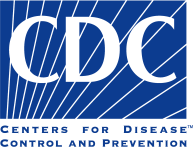 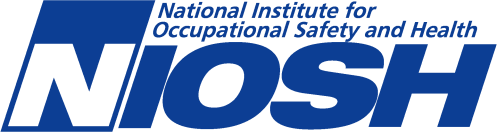 Project Products
Six descriptive articles in process:
Survey approach, conduct, and selected findings.
Health behaviors.
Crashes and injuries, safety, and training.
Truck stop amenities and food options.
Truck driver working environment/work history.
Sleep disorders/fatigue and risk factors.
Website.
Dissemination of findings.
Public use data file. 
Other suggestions?
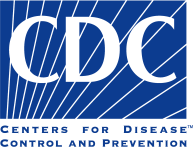 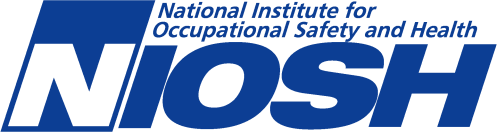 Continuing Research
Other research suggested by survey results: 
Dissemination of safety and health information to        truck drivers and managers.
Longitudinal studies of truck drivers.
Workers compensation analyses.
Owner-operators as a group.
Sleep apnea, fatigue.
Age and driving.
Public health burden. 
Large and Small Carrier Health and Wellness Program Assessment (FMCSA).
Longitudinal Study of CMV Driver Health (FMCSA).
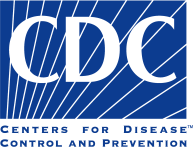 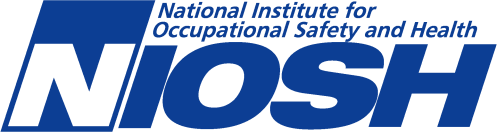 NIOSH Transportation Web Pages
NIOSH Science Blog:
www.cdc.gov/niosh/blog/nsb111907_truck.html

Transportation, Warehousing, and Utilities
     Sector Program Page:
www.cdc.gov/niosh/programs/twu/

Motor vehicle safety page:
www.cdc.gov/niosh/topics/motorvehicle/

Twitter account:
@NIOSHTransport
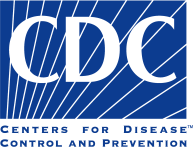 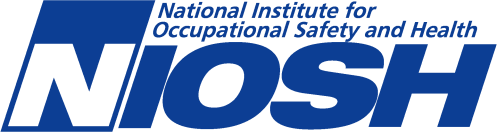 Acknowledgements
This work was supported by the National Institute for Occupational Safety and Health with partial funding from the Federal Motor Carrier Safety Administration, U.S. Department of Transportation. 

Albert Alvarez, Rebecca Brewster, Dale Belman, Michael Belzer, LaMont Byrd, Gerald Donaldson, Eric Garshick, Gerald Krueger, Scott Madar, Anne McCartt, Stephanie Pratt, Thomas Weakley, Martin Walker, Ann Williamson, and Eric Wood each provided helpful comments and/or guidance in development of our survey and questionnaire.
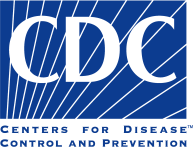 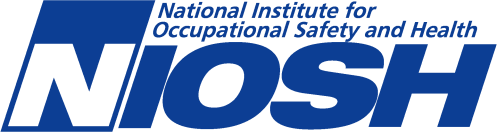 Contact Information
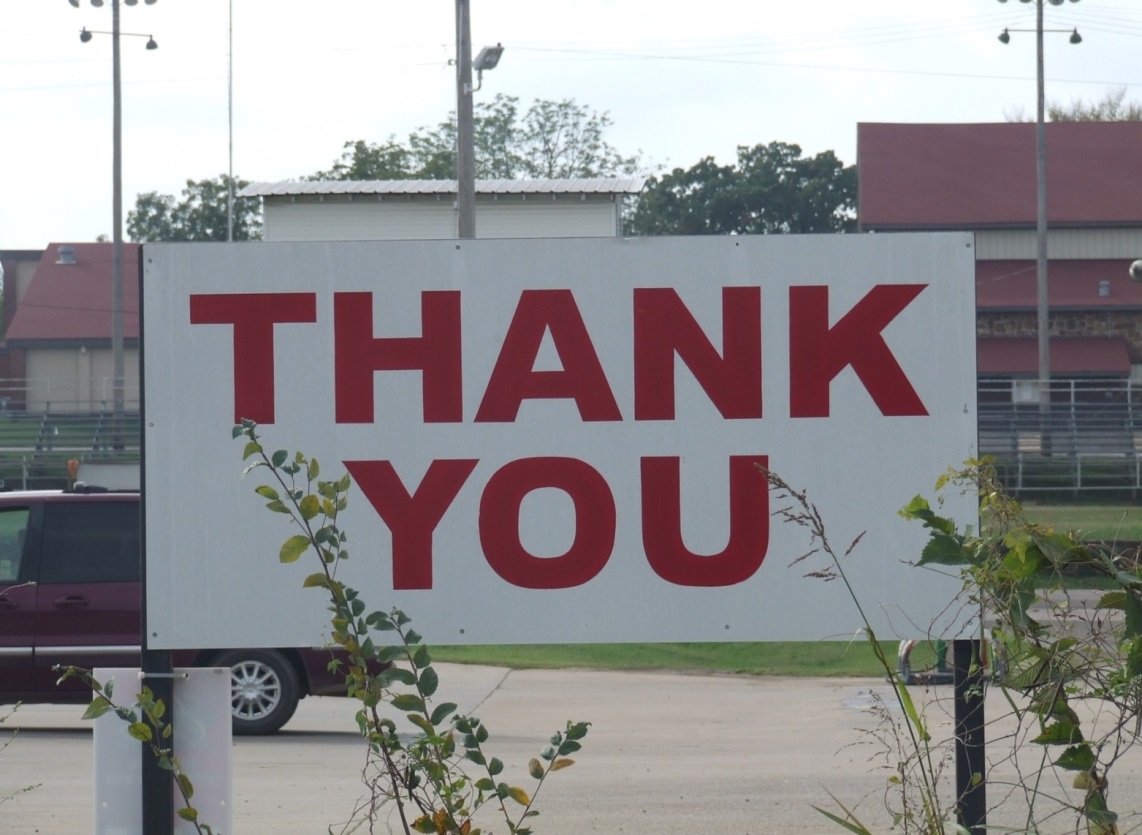 Karl Sieber
NIOSH
wsieber@cdc.gov
(513) 841-4231
The findings and conclusions in this presentation are those of the author and do not necessarily represent the views of the National Institute for Occupational Safety and Health.
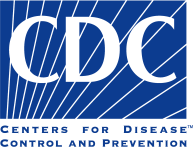 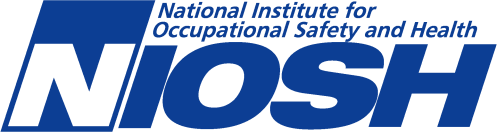 Appendix
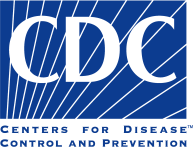 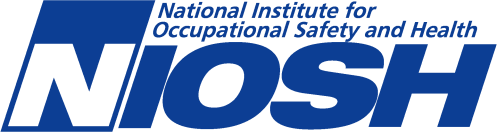 Demographics (1)
* Weighted national estimates using 1,265 survey responses.
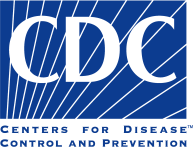 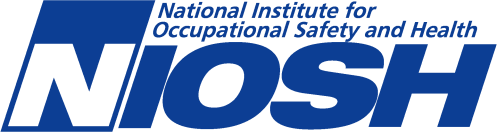 Demographics (2)
* Weighted national estimates using 1,265 survey responses.
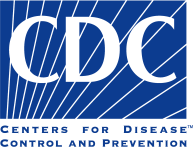 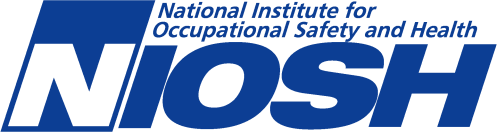 Employment (1)
* Weighted national estimates using 1,265 survey responses.
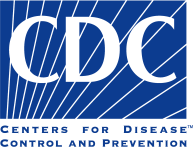 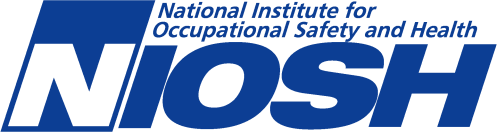 Employment (2)
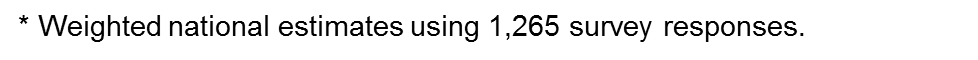 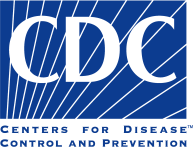 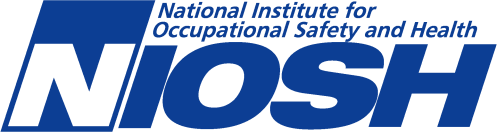 Highway Safety Outcomes
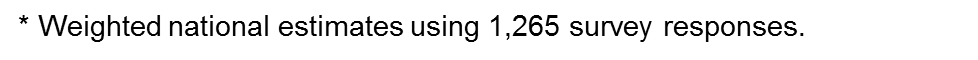 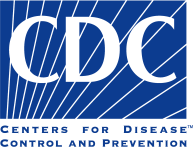 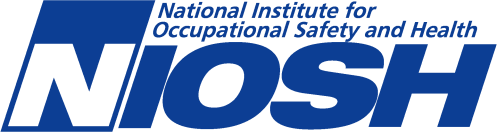